Кафедра госпитальной хирургии
И С Т О Р И Я
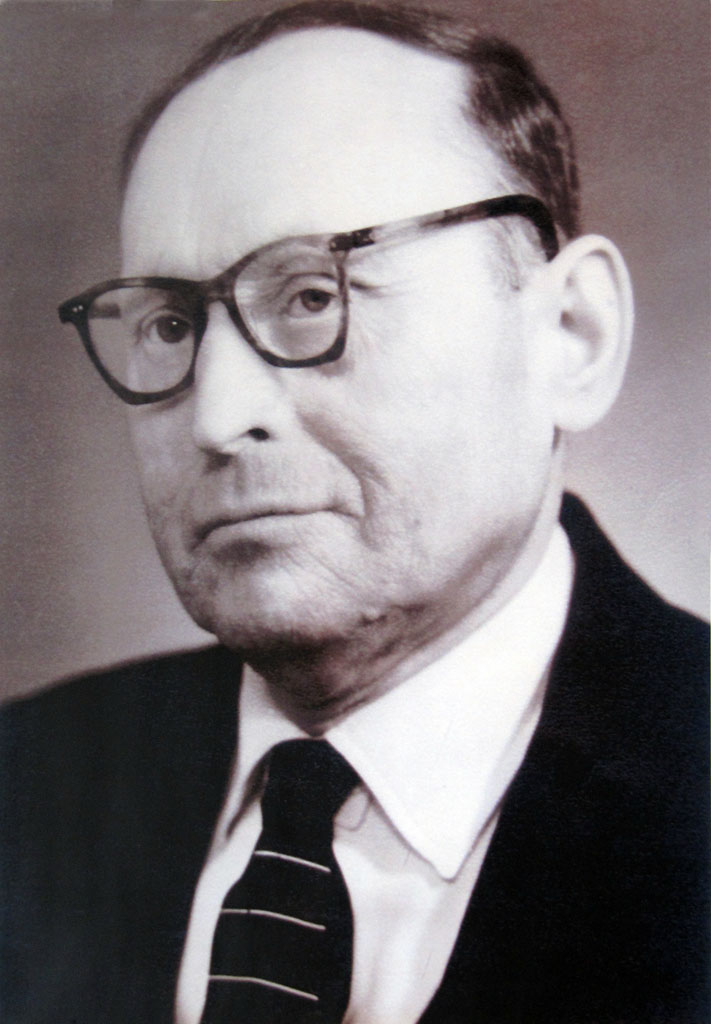 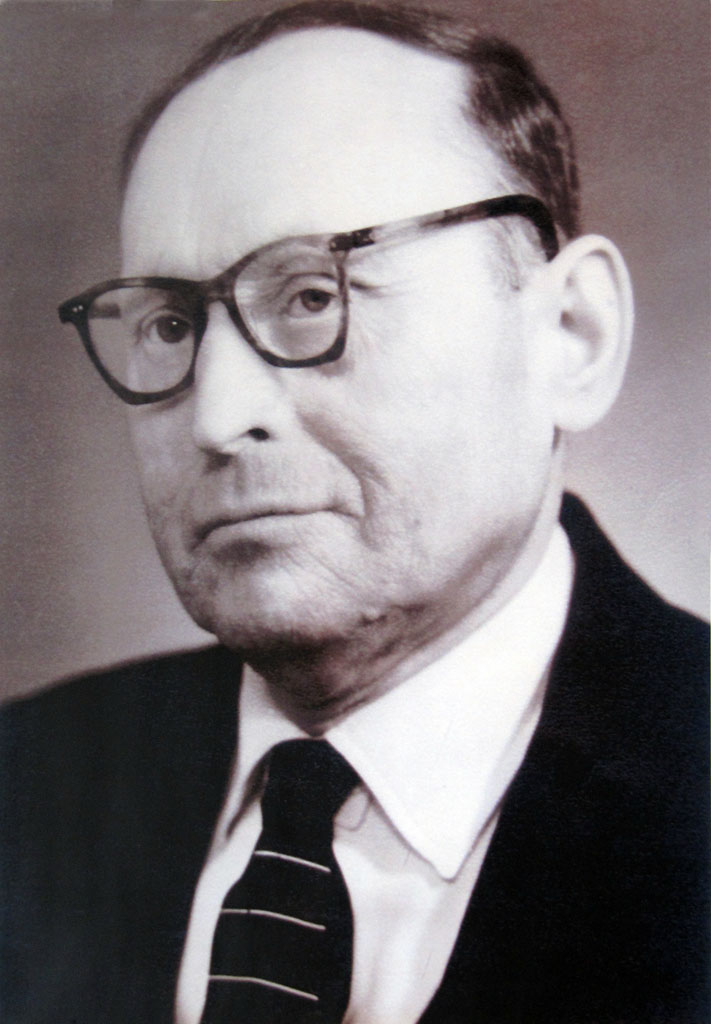 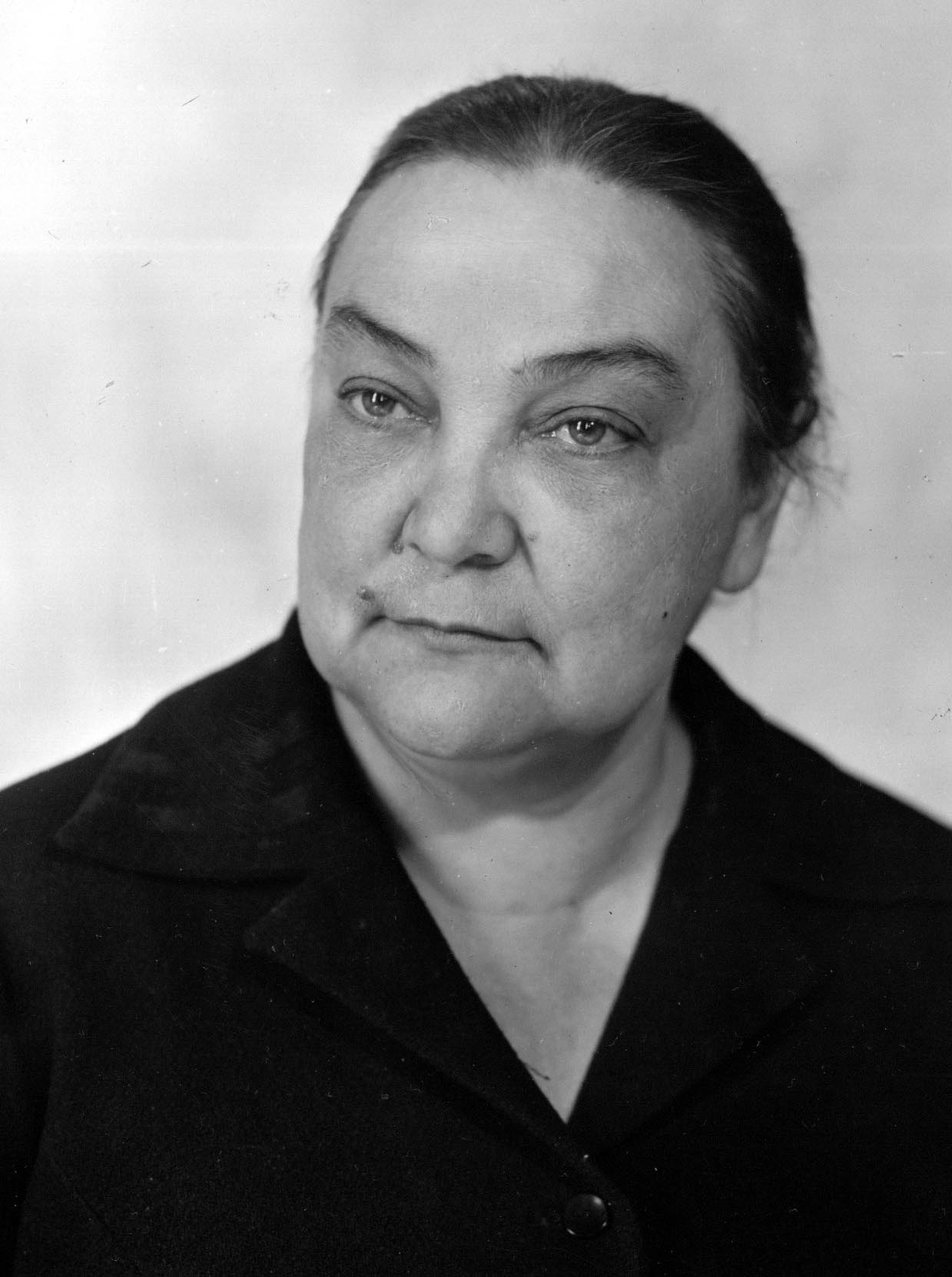 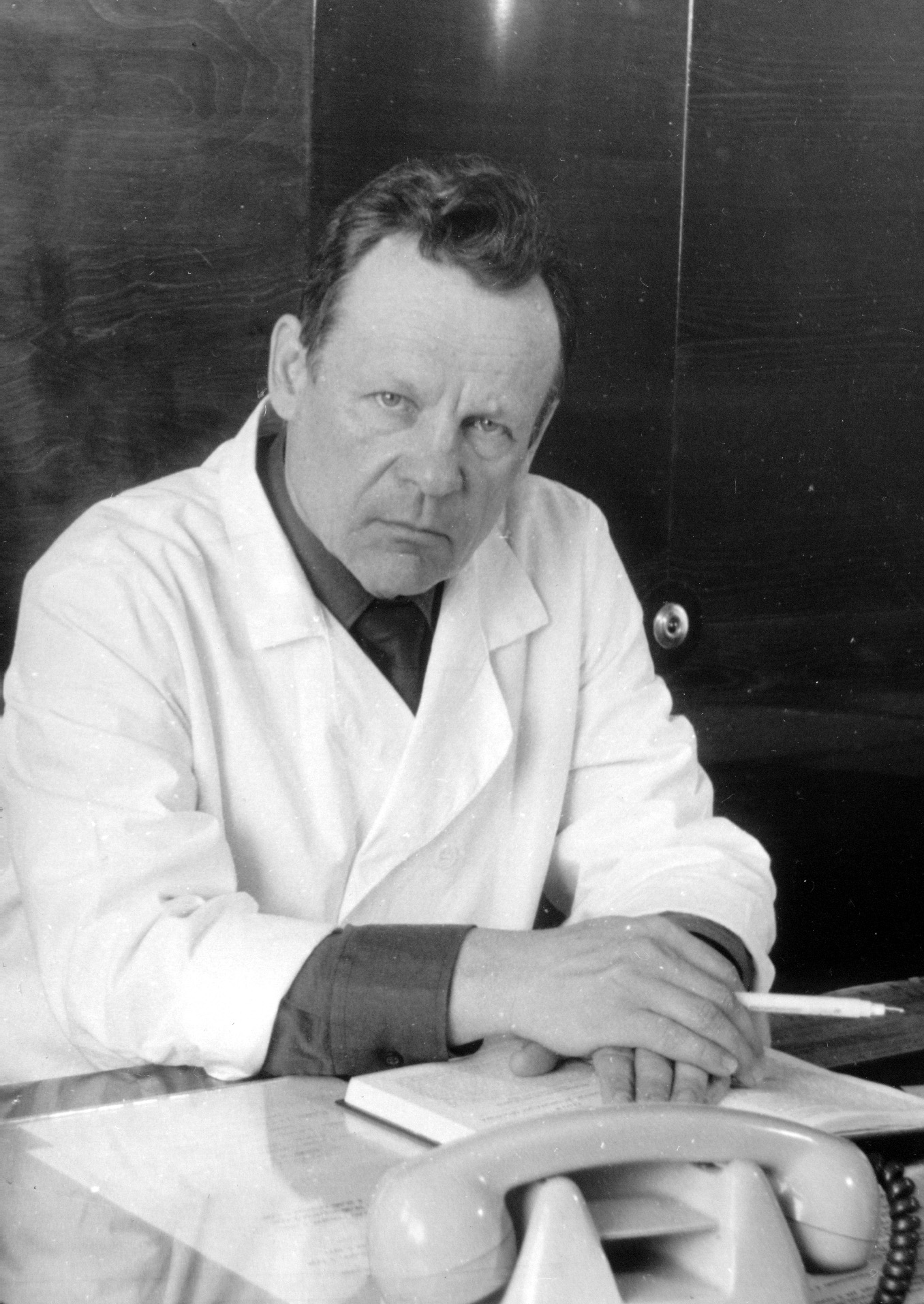 Кафедра госпитальной хирургииСимптоматические гипертонии в хирургиипроф. В.С. Тарасенко
Гипертония (тихий убийца)
Вторичная гипертония (причина известна) 20%
Первичная эссенциальная гипертония (причина неизвестна) 80%
Почечная
Не почечная
Конституциональная
Пожилой возраст
Сосудистая дистония
NaCl
ПРЕРЕНАЛЬНЫЕ
Артериит
Атеросклероз
Тромбоз
Эмболия
Аномалии почечных артерий
ПОЧЕЧНЫЕ
ПОСЛЕПОЧЕЧНЫЕ
НАДПОЧЕЧНИКОВЫЕ
Феохромоцитома
АДРЕНОКОРТИКАЛЬНЫЕ
Синдром Кона-Кушинга
Кушингоиды
СЕРДЕЧНО-СОСУДИСТЫЕ
Коарктация аорты
Застойная гипертония
НЕЙРОГЕННЫЕ
Каротидный синус
Центральная нервная система
Коарктация аорты
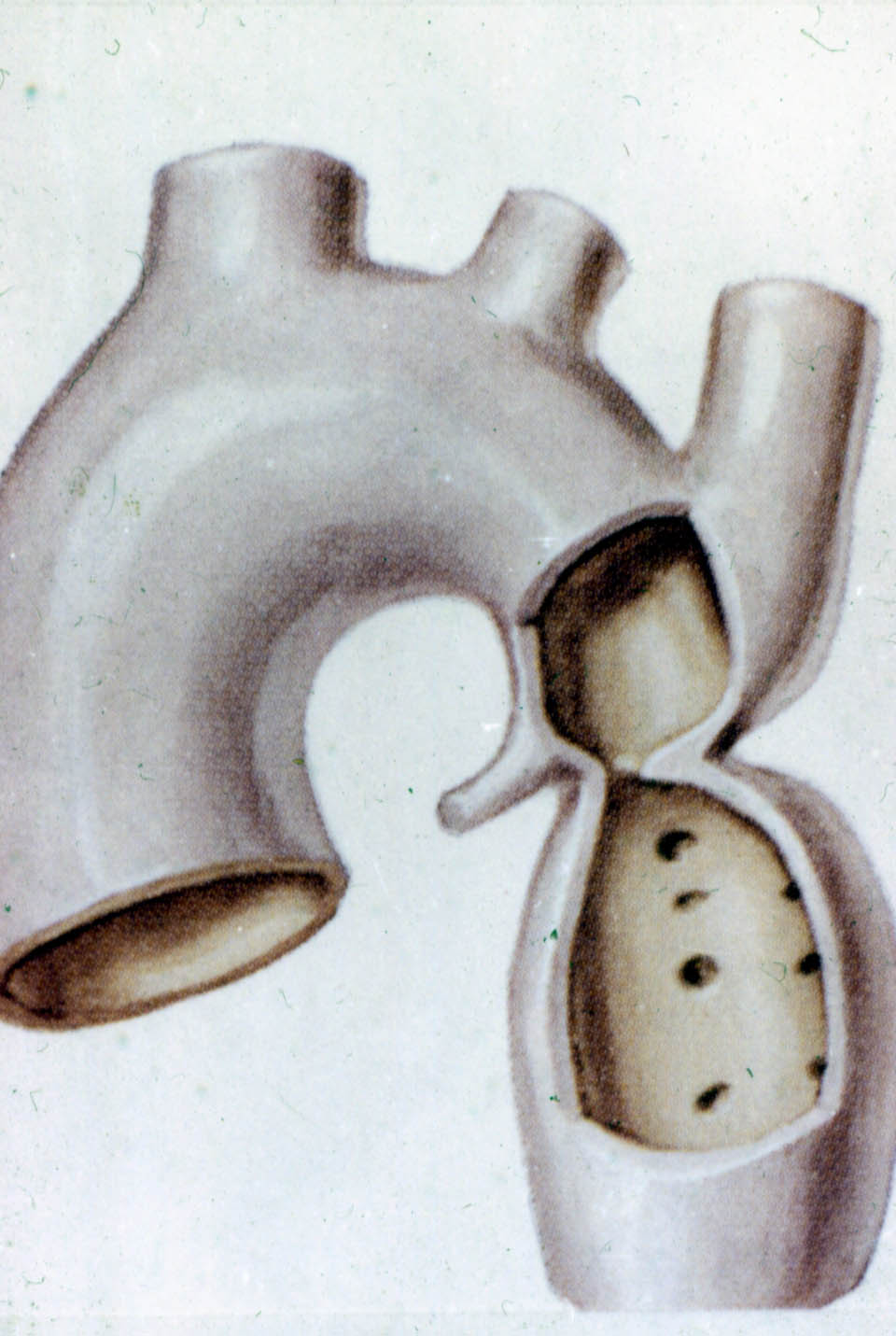 Коарктация аорты
врожденное сегментарное сужение аорты, располагающееся в области ее перешейка. 
среди детей первого года жизни с ВПС коарктации аорты - четвертый по частоте порок. 
встречается у 7,5% всех детей, родившихся с ВПС. Заболевание в 2-2,5 раза чаще встречается у лиц мужского пола.
Bonnet (1903), Edwards (1948) выделяют:
Взрослый тип;
Детский тип.
Анатомически выделяют:
Изолированная КА;
КА в сочетании с ОАП (предуктальная, юкстадуктальная, постдуктальная)
КА в сочетании с другими ВПС.
Атипические варианты (кинкинг, грудная, абдоминальная аорта)
Варианты коарктации аорты. 1 - постдуктальный; 2 - преддуктальный с локальным сужением; 3 - преддуктальный с сужением на протяжении; а - коарктация аорты; б - открытый артериальный проток.
Патогенез артериальной гипертензии при коарктации аорты.
Почечный механизм
Механический – препятствие току крови
Патогенез.
Проксимальнее сужения.
Гипертензия – увеличение ЛЖ – расширение сети коллатералей – активация ЮГА
Дистальнее сужения.
Гипотензия (градиент давления 50 мм рт.ст.)
Клиника
Малоподвижность
Резкие головные боли
Носовые кровотечения
Расстройство зрения
Пневмонии
Высокое АД, градиент давления 50 мм.рт.ст
Спастические боли в животе
Перемежающаяся хромота
Клиника
Непропорциональное развитие туловища
Акцент П тона на ЛА
> АД 140/60 иногда до 220 мм рт ст
Расширение тени сердца
Систолический грубый шум на верхушке, с проведением на шею, левую подключ. арт.
Диагностика
Р-гр. грудной клетки – расширение тени сердца влево, выбухание тени восходящей аорты, венозный застой в легких, узурация ребер
ЭКГ - > ЛЖ
ЭХОКС, ЯМР с болюсным контрастир.
Мультиспиральная КТ
РВГ
Аортография
Диагностика:
Рентгенологическое исследование грудной клетки (с контрастированием пищевода):сердце умеренно увеличено  за счет ЛЖ, легочный рисунок выражен сильнее, сосудистый пучок выбухает справа за счет расширения восходящей части аорты, контрастированный пищевод отклонен влево в месте сужения аорты.
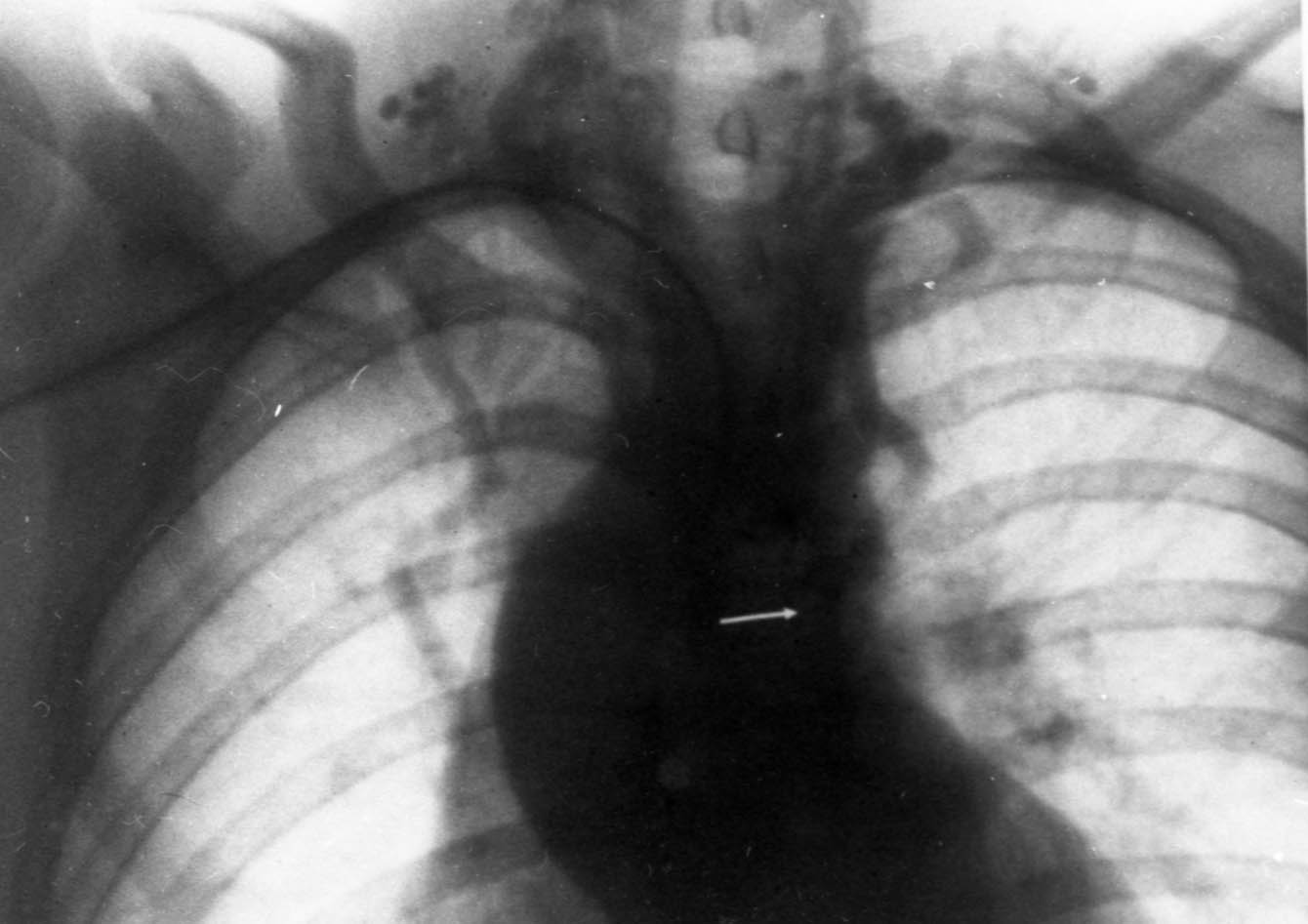 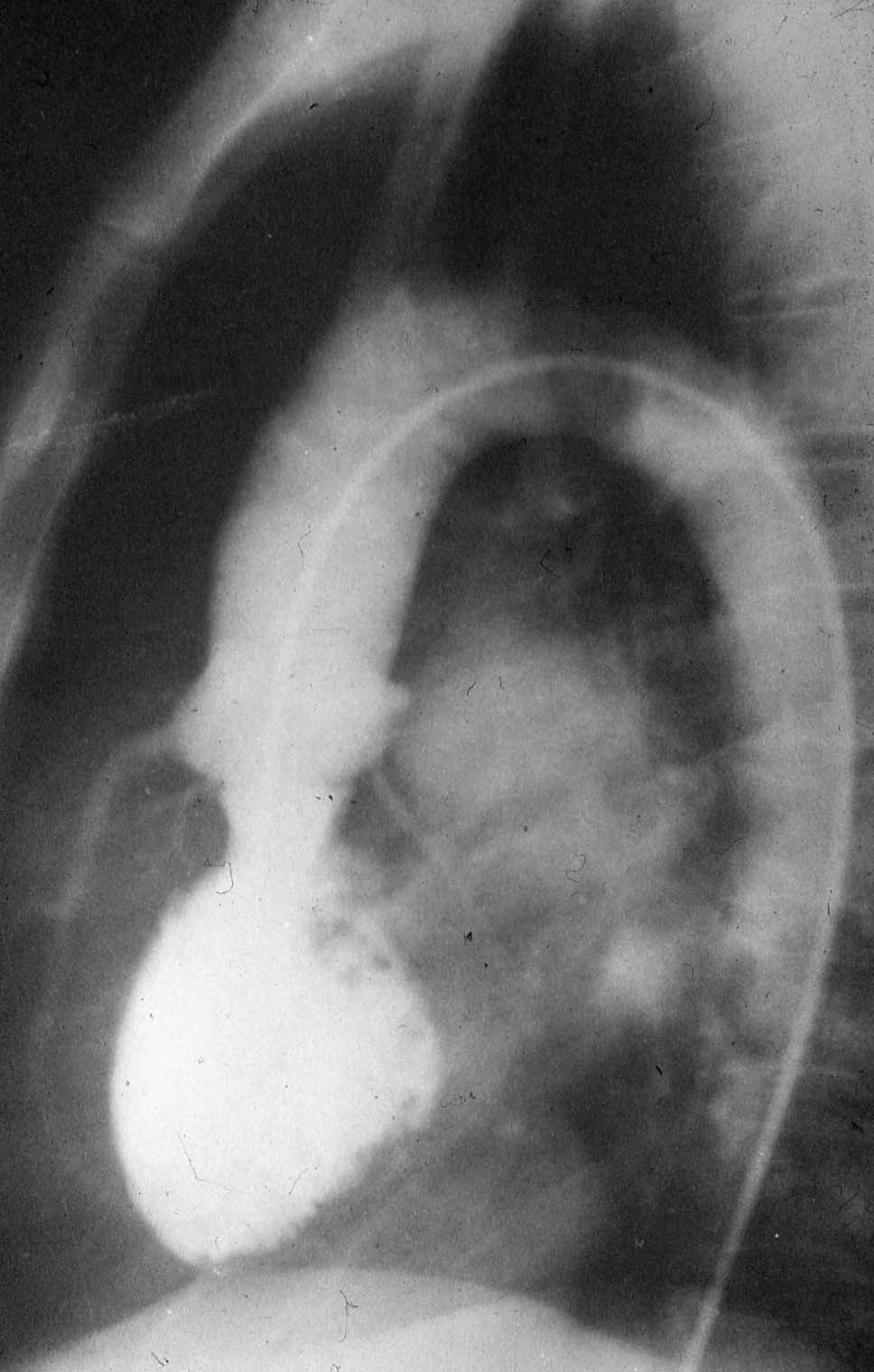 МСКТ у пациента с коарктацией аорты (А,В) (стрелка). Аортография (С,D). Контроль за эффективностью эндоскопического лечения, последующее наблюдение(E,F).
Магнитно-резонансная томография при коарктации аорты
Реовазография н/конечностей
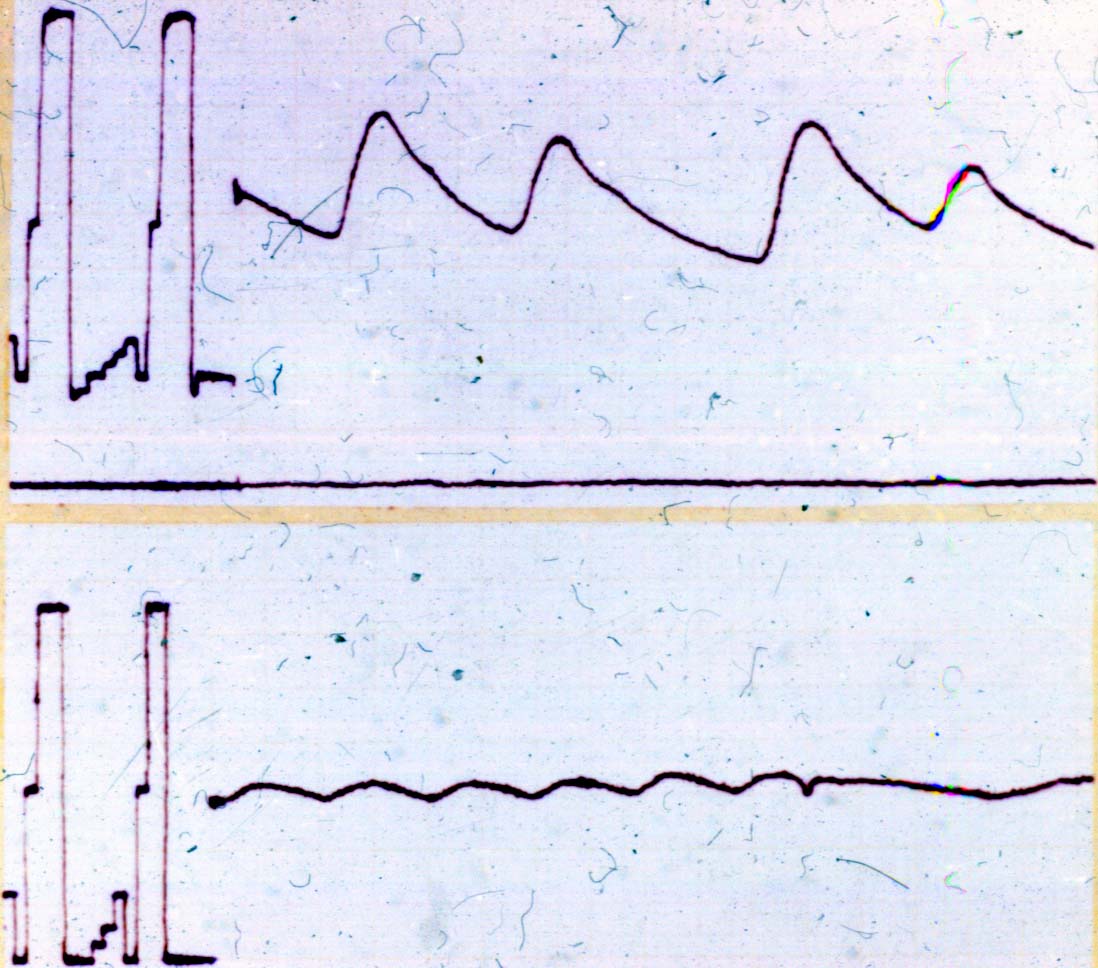 Причины летальности
Разрыв аорты
СН
Бактериальный эндокардит
Тяжелые пневмонии
Инсульты
Показания к операции
Градиент давления свыше 50 мм.рт.ст.
Возраст 5-7 лет
В случае градиента давления в 1-й год жизни, то операция необходима.
Показание к операции:
Детям грудного возраста с коарктацией аорты и осложненным течением заболевания (сердечная недостаточность, артериальная гипертензия, гипотрофия).

При изолированной коарктации аорты операция показана при высокой артериальной гипертензии, кардиомегалии, признаках неконтролируемой сердечной недостаточности и фиброэластоза.
 
У взрослых больных в возрасте старше 19-20 лет вопрос о показаниях к операции должен решаться индивидуально: операция необходима больным, у которых отсутствуют склеротическая форма легочной гипертензии и тяжелый кальциноз аорты.
Типы операций
Баллонная ангиопластика
Истмопластика
Резекция + сшивание конец-в-конец
Резекция суженного участка + аллопротезирование
Аллопластическое шунтирование
Балонная ангиопластика
Баллонная ангиопластика и стентирование коарктации аорты.

1-Вид аорты при коарктации до стентирования (ангиограмма).
2-Вид аорты после ангиопластики со стентированием.
ИСТМОПЛАСТИКА
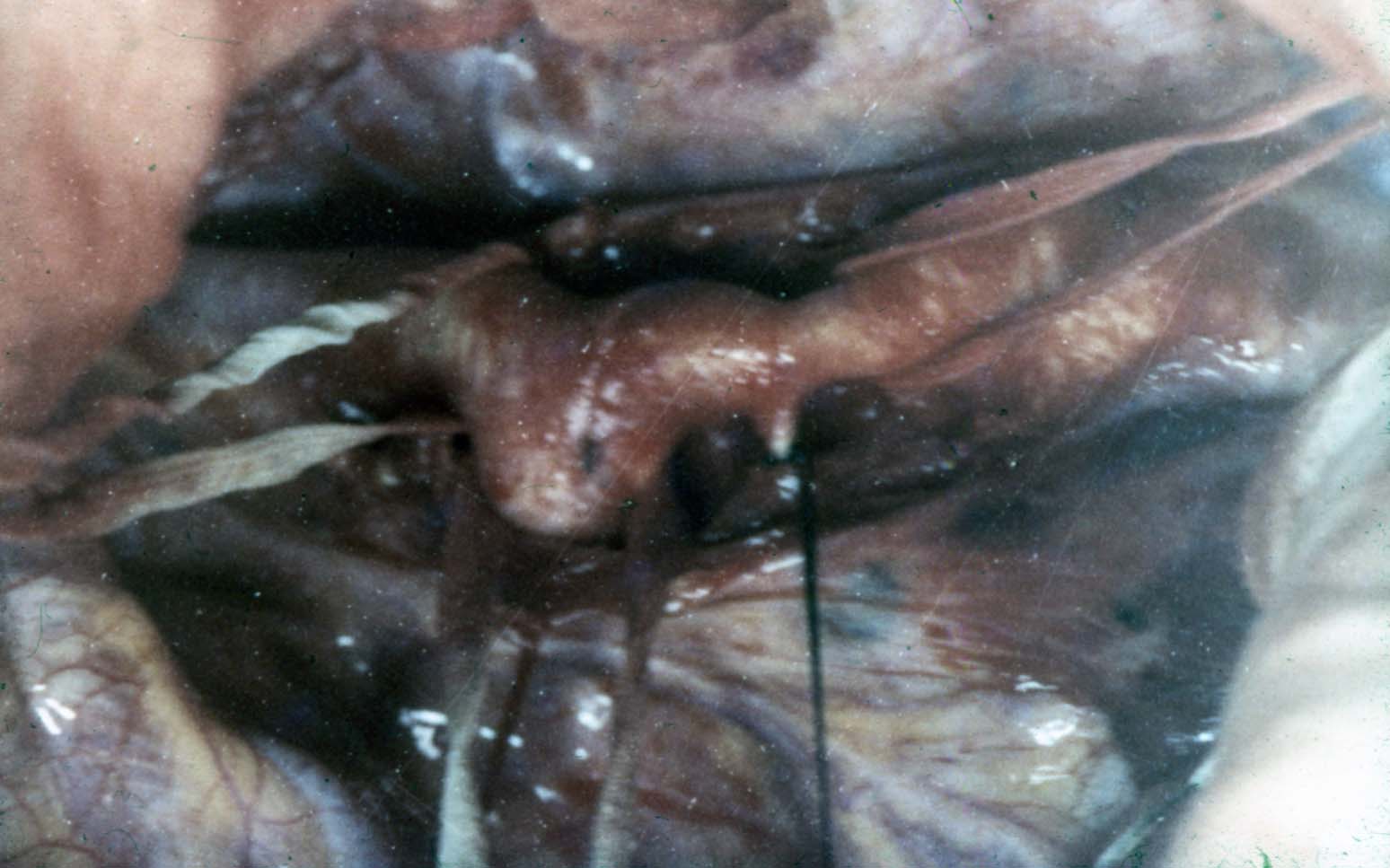 Этапы пластики коарктации аорты левой подключичной артерией (операция Вальдхаузена).
Аутовенозная пластика
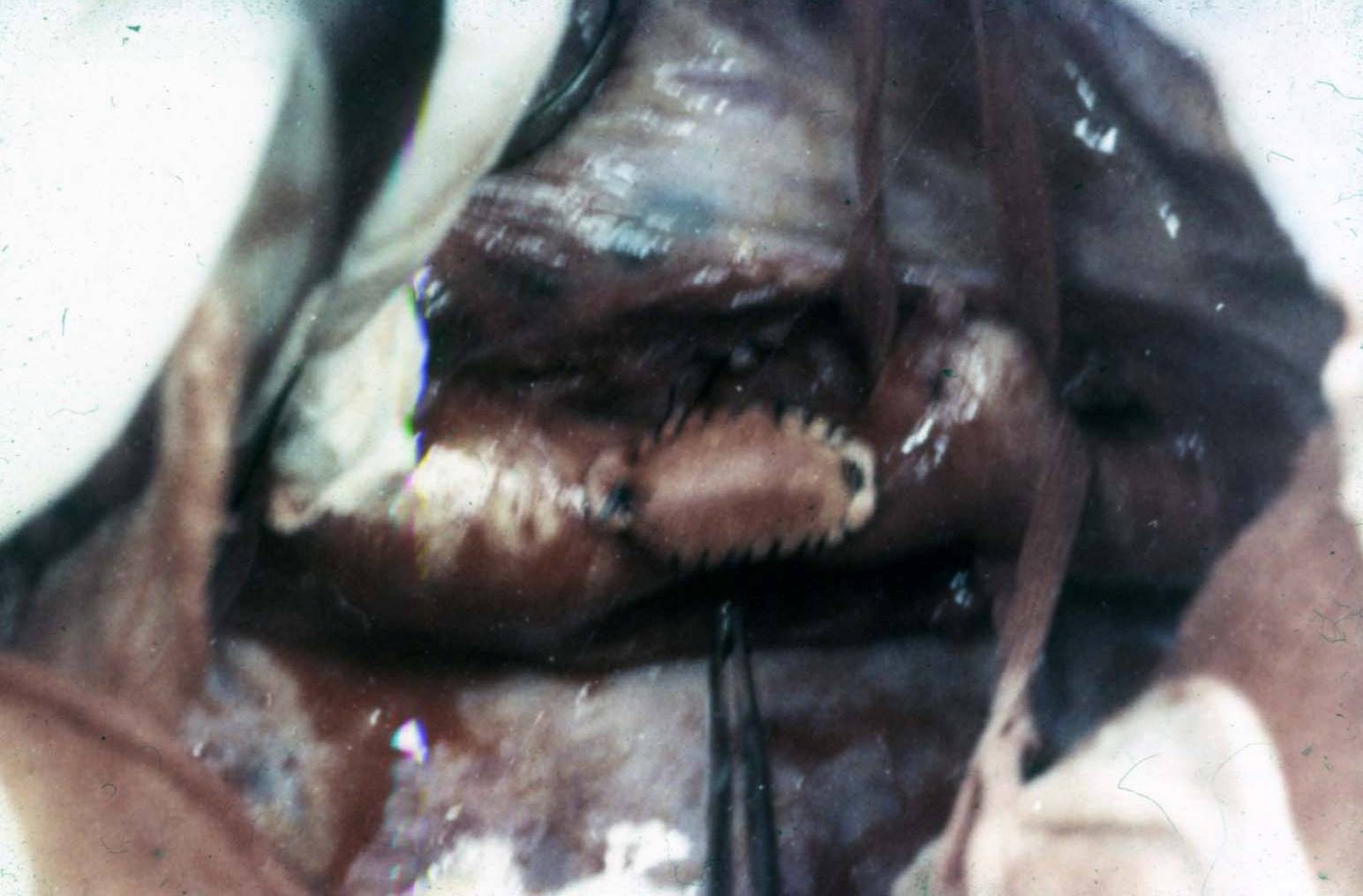 Резекция коарктации
1- Этап выделения
участка коарктации 
аорты.
2-Участок коарктации 
резецирован с 
наложением анастомоза
конец-в-конец.
Этапы протезирования аорты при ее коарктации.
Вазоренальная гипертензия
Этиология ВРГ.
1. Врожденные.
гипо- и аплазии
Аневризмы
A-V соустья
Нефроптоз
Синдром Марфана
Кинкинг (перегиб) ножки
Перегибы почечной артерии
ФМД
Экстравазальные сдавления
2. Приобретенные.
Атеросклероз
Неспецифический аортоартериит (НАА, болезнь Такаясу)
Посттравматические A-V соустья
Эмболии, тромбозы
Рестенозы 
Экстравазальные компрессии
ятрогенные
Основные причины:
Атеросклероз (40-65%)
- ФМД (15-30%)
- НАА (15-20%)
Гипертрофия и 
гиперплазия ЮГА
Стеноз почечной 
артерии – уменьшение 
магистрального кровотока
почка
Нарушение внутрипочечного
 кровотока  -хронический 
гломеруло- и пиелонефрит
Понижение 
депрессорной функции
Гиперсекреция ренина
НП
сосуды
Повышенное образование
Ангиотензина II
Гиперсекреция альдостерона
Повышение реактивности 
сосудов и периферического 
сопротивления
гипертония
Поражение органов мишеней
Классификация ВРГ по стадиям болезни
Клиника
Кардиальные симптомы
Церебральные
Глазные
Абдоминальные
Вторичный гиперальдостеронизм (слабость)
Надпочечниковый криз
Методы диагностики ВРГ:
Определение активности ренина (N до 10 мкг/л)
Экскреторная урография
Радионуклидные исследования (гиппуран J 131)
УЗИ ангиосканирование
Спиральная компьютерная ангиография (почексол, иопрамид, иодиксанол 60%- 80-160) 
Магнитно-резонансная ангиография (в/в гадолиний 30-40 мл)
Ангиографическое исследование
Биопсия
Водорастворимые  рентгеноконтрастные в-ва 60-70%
Сергозин – историческое значение
Верографин
Урографин, уротраст
Кардиотраст
Тразограф
Триомбраст
Омнипак
Ультравист
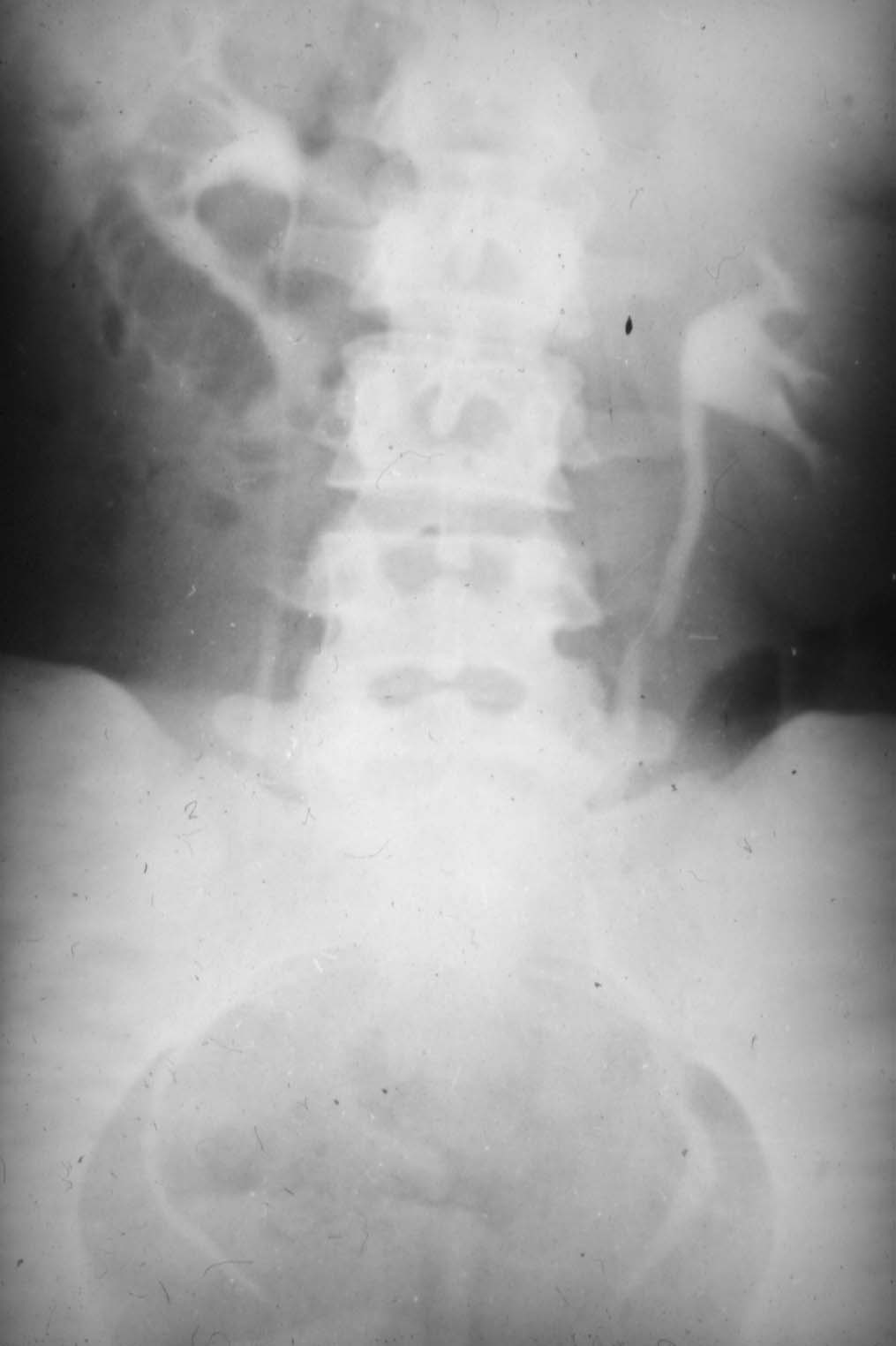 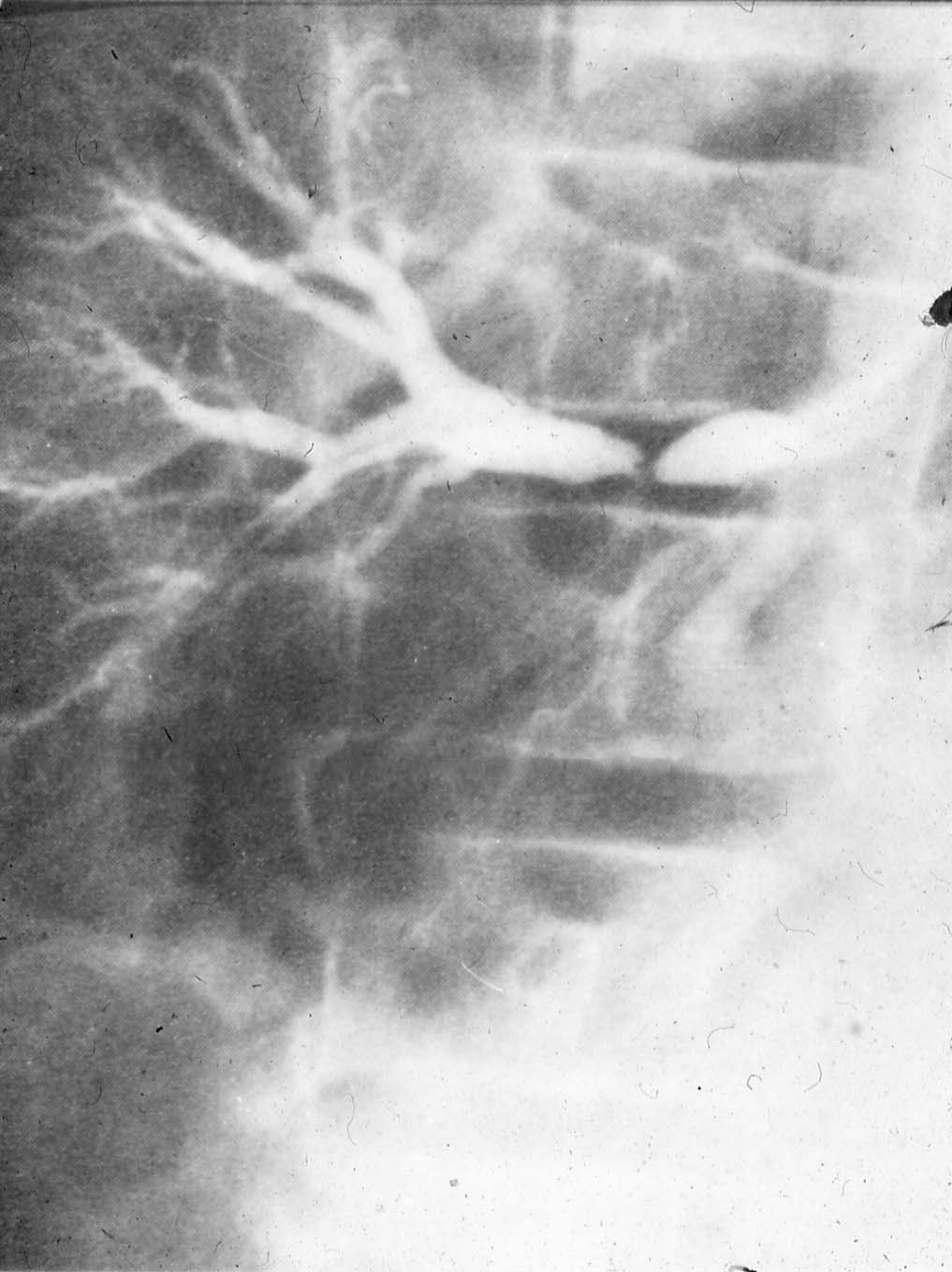 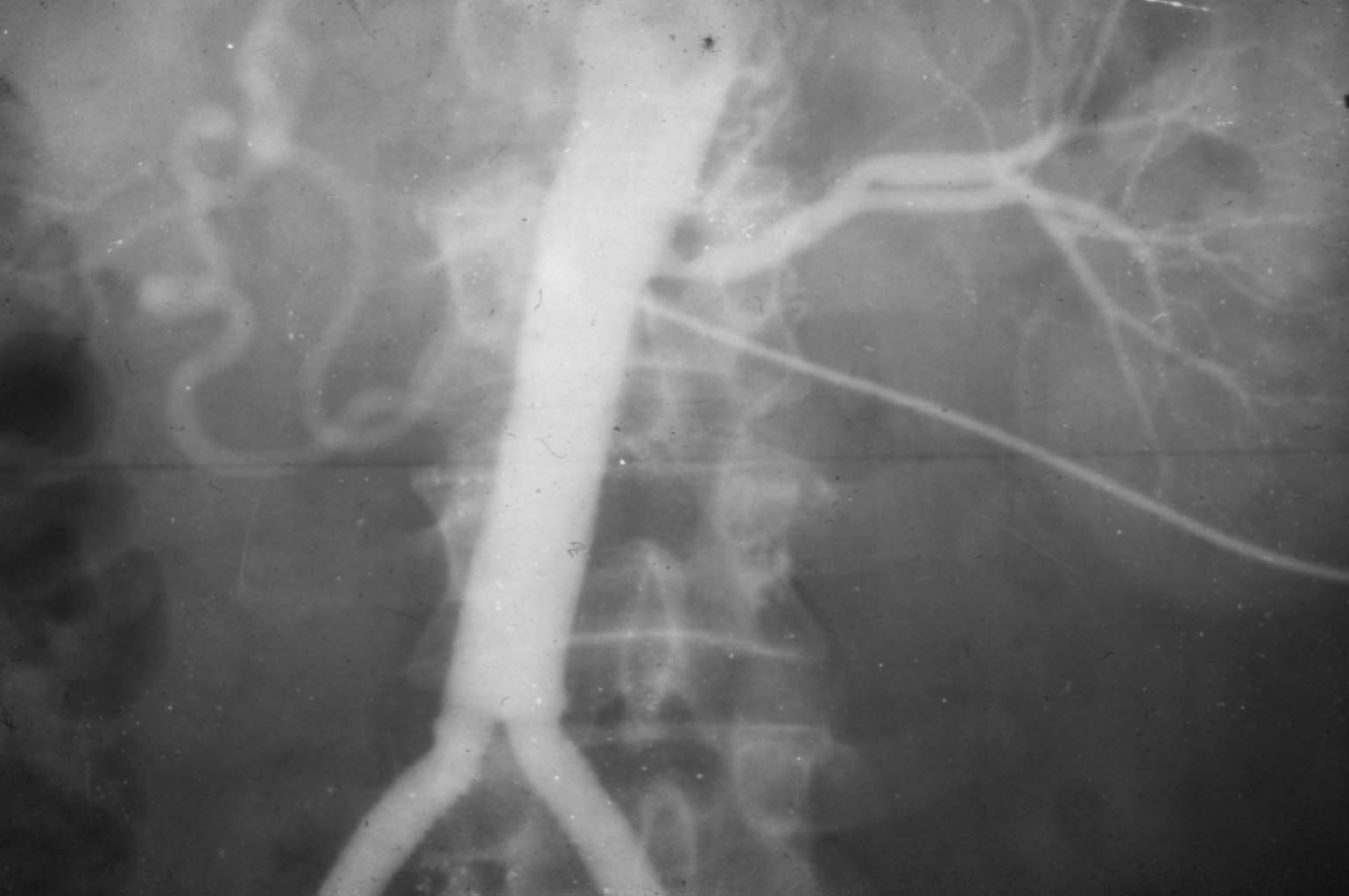 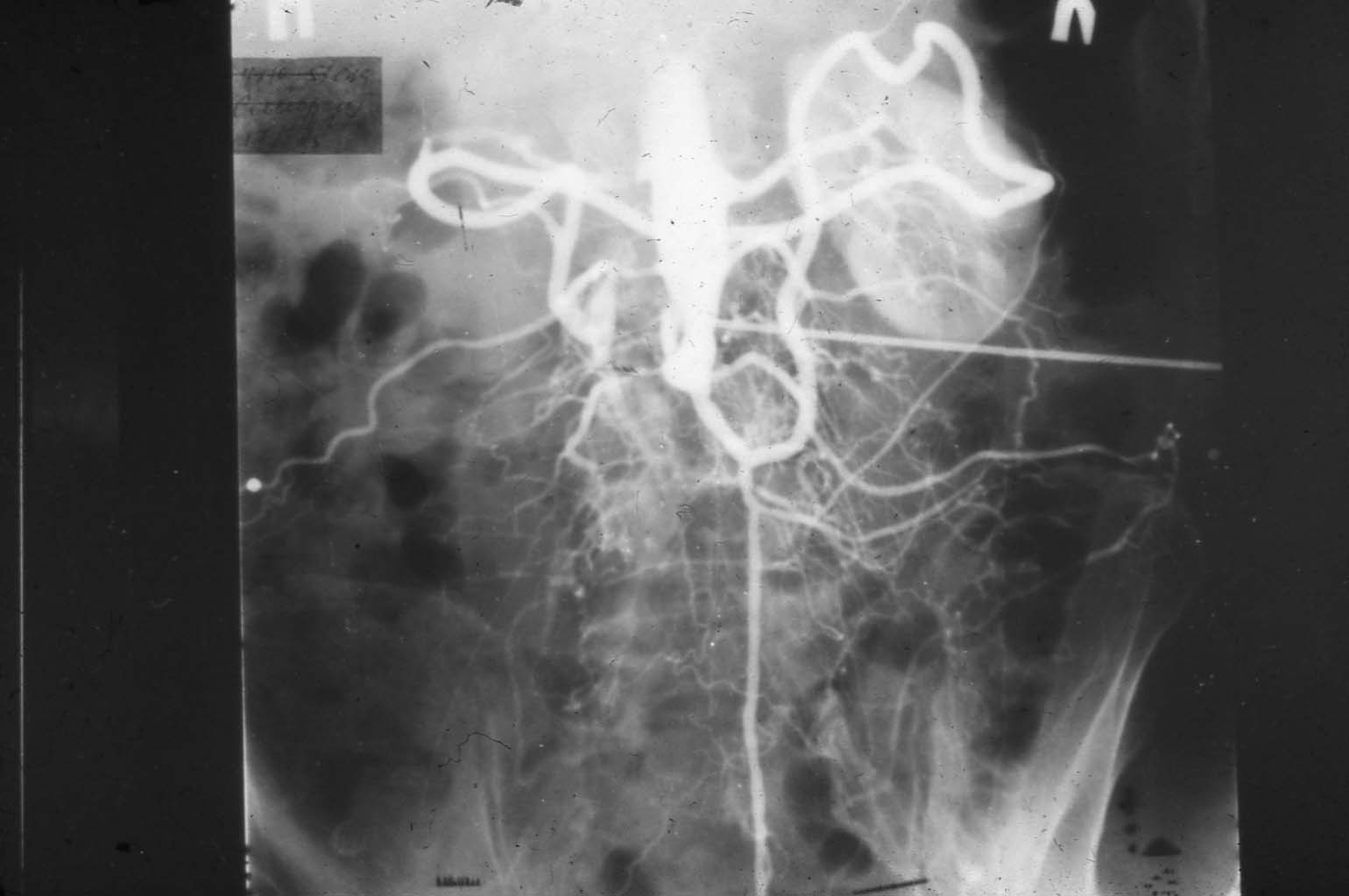 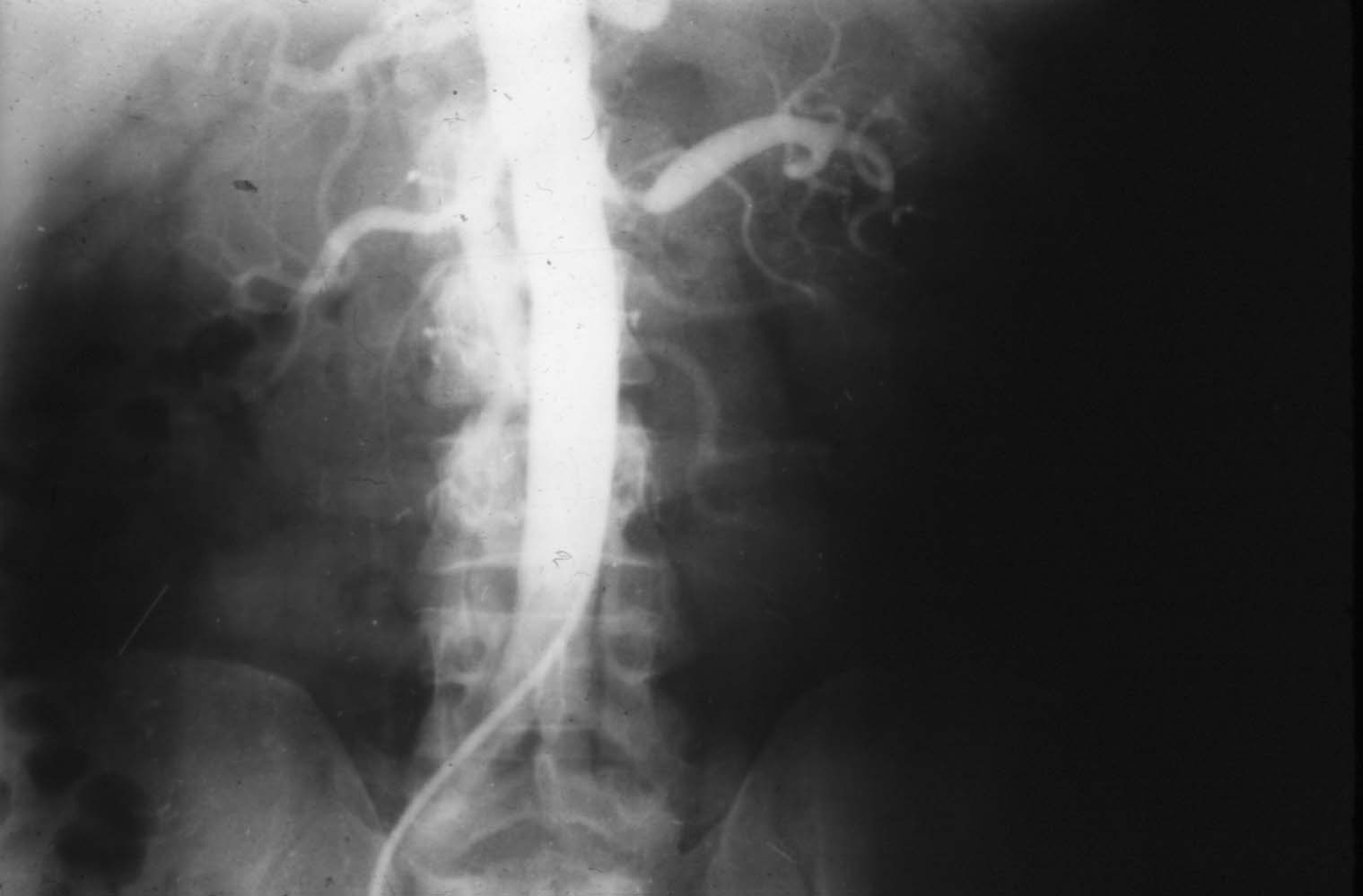 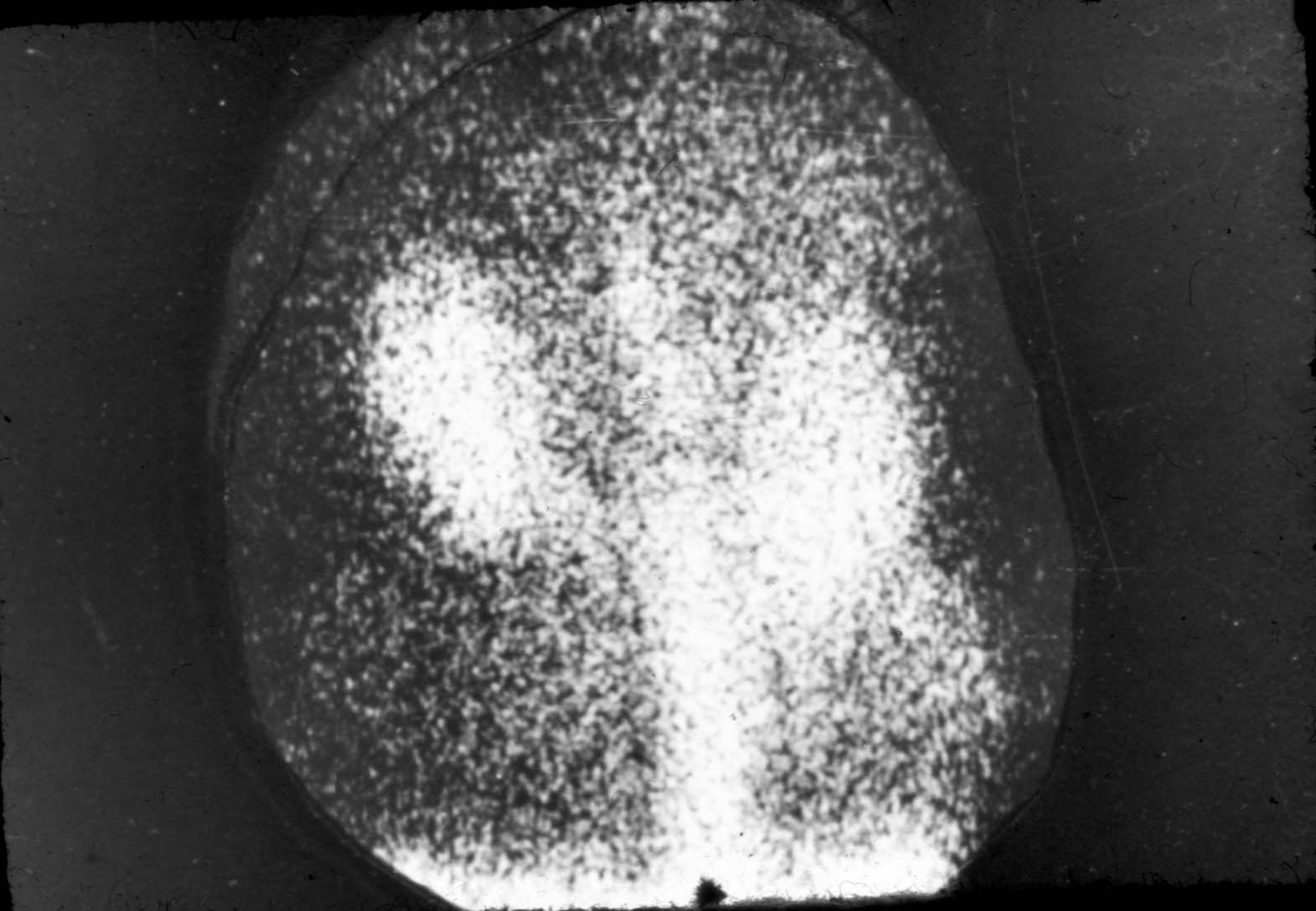 Компьютерная томография почек (слева - А) и ангиография почечной артерии (справа - В,С).
Диагностический алгоритм для выявления ВРГ:
Тяжелая гипертензия в детском и молодом возрасте.
Прогрессирующая тяжелая гипертензия, рефрактерная к лекарственным препаратам.
Внезапное развитие гипертензии в любом возрасте.
Сочетание повышения АД и одностороннего уменьшения  размеров почки.
Быстрое ухудшение функции почек на фоне повышения АД.
Ухудшение функции почек на фоне лечения ингибиторами АПФ.
Сочетание гипертензии с атеросклерозом сонных, коронарных артерий.
Сосудистый систолический шум на брюшной аорте.
Лечение
Для лечения вазоренальной гипертензии в настоящее время существует 3 основных подхода:
1.рентгенэндоваскулярная пластика;
2.открытая хирургическая реконструкция.
3.нефрэктомия при асимметричном поражении почек и нарушении ее функции и нефропексия при кинкинге ножки (нефроптоз Ш ст).
1.рентгенэндоваскулярная        пластика
Показания к  эндоваскулярной баллонной дилятации почечных артерий: фибромускулярные стенозы почечных артерий, в том числе с распространением патологического процесса на ветви II-III порядка, атеросклеротические стенозы I-III сегментов почечных артерий, кроме устьевых, критических и кальцинированных стенозов.
Противопоказания к эндоваскулярной хирургии почечных артерий:
критический стеноз почечной артерии с уменьшением почки в размерах
 
ФМД с выраженным избытком длины почечной артерии;.
2.открытая хирургическая реконструкция.
-Эндартерэктомия почечной артерии
-Резекция почечной артерии
-Аорторенальный шунт
-Спленоренальный анастомоз
-Реимплантация почечной артерии
-Десимпатизация артерии (опер. Смисвика)
-Аутотрансплантация почки
Абсолютные показания к хирургическому лечению
Диффузное поражение поч. артерий
Аневризма артерии
А-В соустья
Стеноз (рестенозы) артерии
Первично сморщенная почка
Противопоказания
ХСН
ОДН
ОППН
Эндартерэктомия почечной артерии
Эндартерэктомия выполняется, как правило, при атероматозной бляшке, вызвавшей стеноз почечной артерии. Обычно стеноз локализуется в проксимальной трети почечной артерии у места ее отхождения от аорты. Подобный вид поражения почечной артерии имеет место у 55 — 65% больных с гипертензией вазоренального характера.
Эндартерэктомия из устья
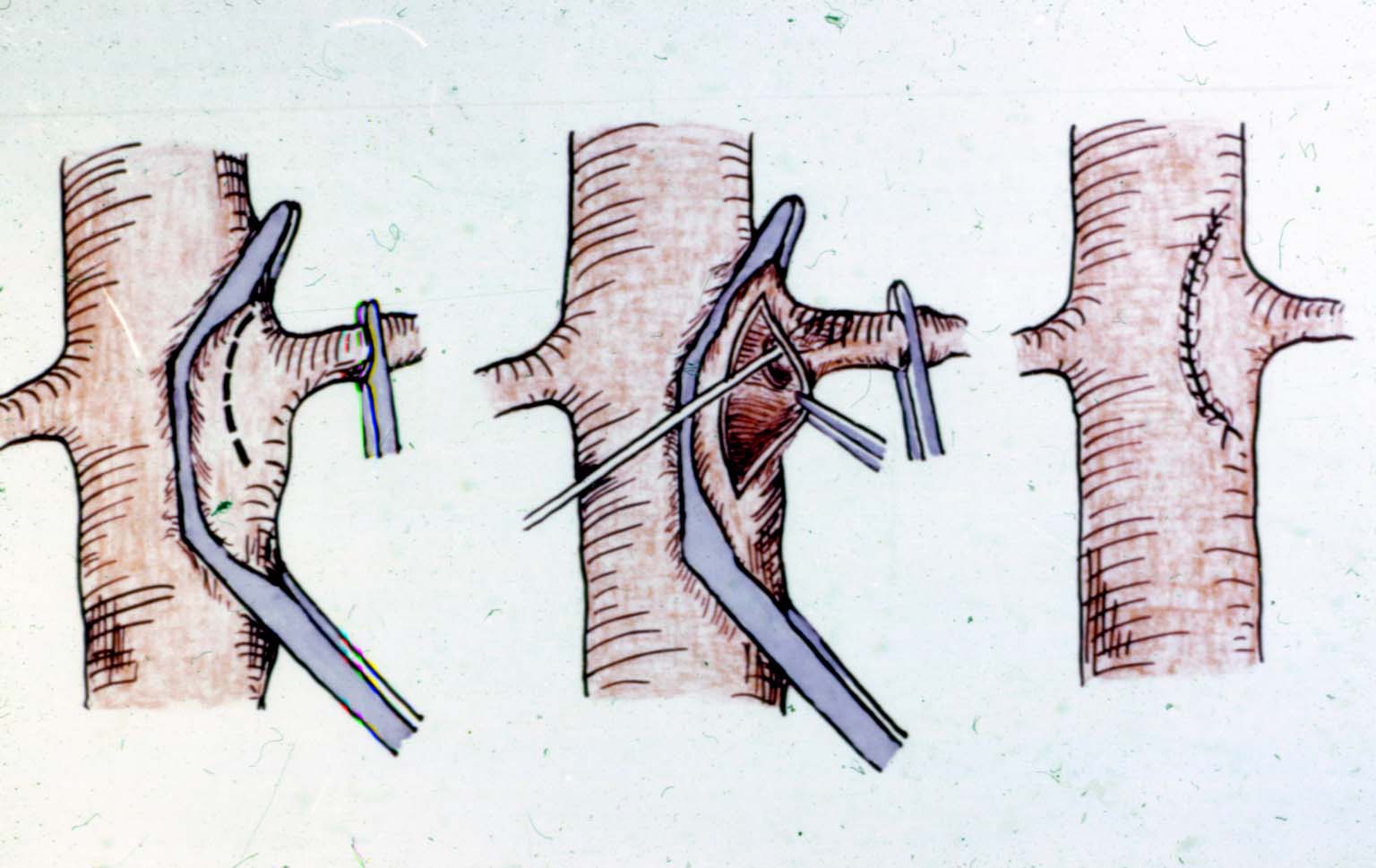 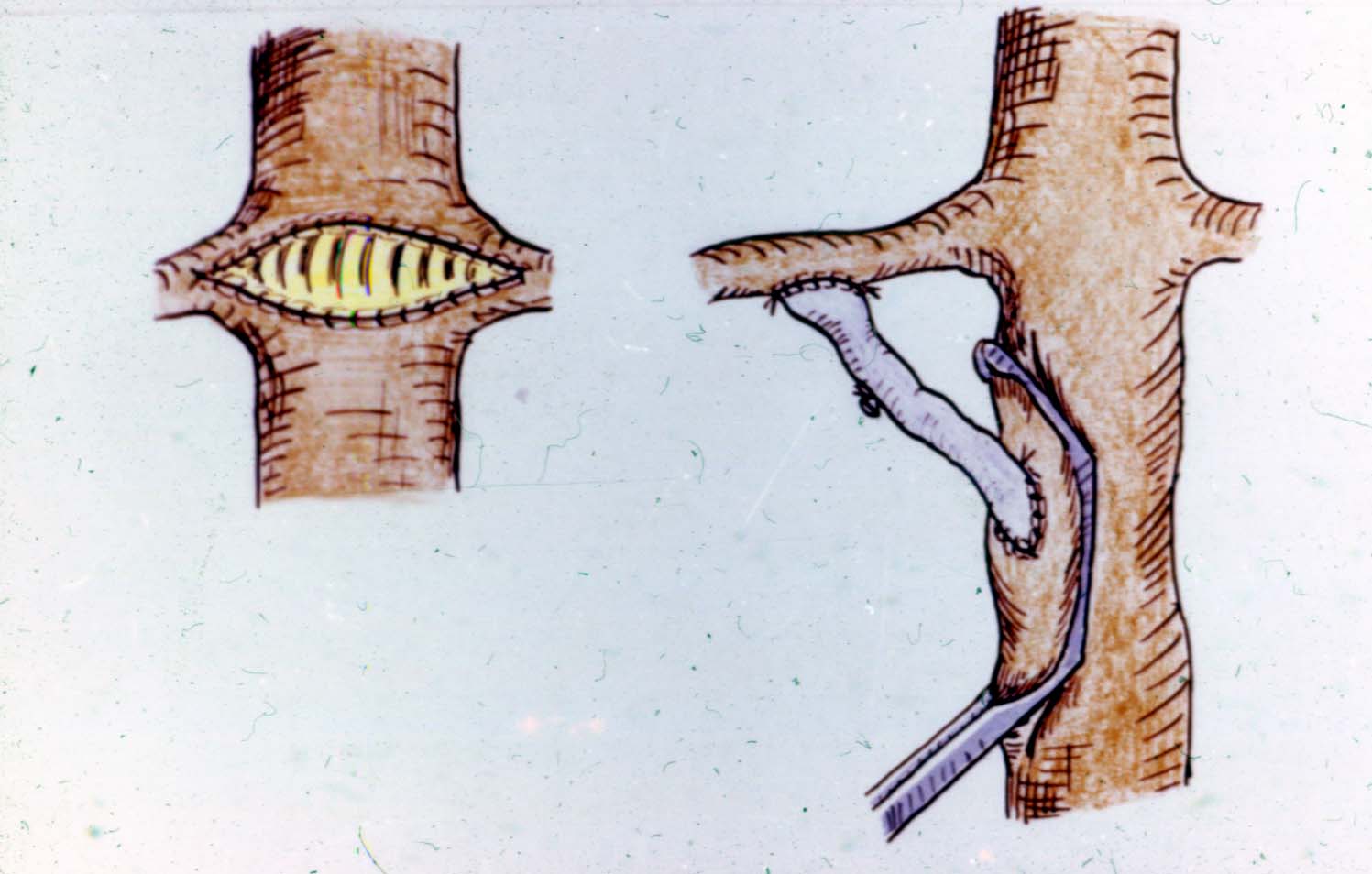 Резекция почечной артерии
Этот вид операции показан при хорошо локализованном стенозе или стенозах, аневризме в средней трети артерии. Идеальна эта операция при одиночном врожденном стенозе, чаще всего при фибромускулярной дисплазии
Спленоренальный анастомоз
Спленоренальный анастомоз показан при стенозе левой почечной артерии обычно фибромускулярного характера, когда имеет место хорошо выраженное постстенотическое расширение
Реимплантация почечной артерии
Главной трудностью операции является момент наложения швов при анастомозе из-за несоответствия толщины стенок соединяемых сосудов. Из-за этого на месте анастомоза нередко развивается рестеноз.
Аутотрансплантация почки
. В настоящее время эту операцию чаще всего выполняют при ФМД, аневризме почечной артерии и особенно ее ветвей при их расположении в воротах почки или бифуркации ее артерии.
Феохромоцитома
- заболевание, обусловленное доброкачественной или злокачественной опухолью специфической ткани надпочечников, в которой в норме происходит выработка гормонов катехоламинов (адреналина, норадреналина), а при развитии опухоли секреция катехоламинов становится избыточной; 
- эктопированной опухолью, секретирующей избыточное количество катехоламинов.
Феохромоцитома-опухоль мозгового слоя надпочечников
По течению:
Пароксизмальная;
Постоянная.
Эпидемиология
В популяции феохромоцитомы встречаются сравнительно редко, с частотой не превышающей 1:200 тыс. в год, а заболеваемость составляет не более 1 человека на 2 млн населения.
 Опухоль может возникнуть у лиц любого возраста, но наиболее часто наблюдается между 20 и 40 годами. 
Феохромоцитома встречается у 1% больных с постоянно повышенным диастолическим артериальным давлением (АД).
Локализация
В 85-90% случаев феохромоцитома локализуется в надпочечниках - чаще в правом, хотя в 10% случаев опухоль является двухсторонней. В остальных случаях опухоль имеет вненадпочечниковую локализацию: может обнаруживаться в области брюшной части аорты, грудной полости, в области мочевого пузыря, головы, шеи. Феохромоцитомы вненадпочечниковой локализации чаще диагностируются у детей.
Клинические проявления:
Жалобы. 
Головная боль, нередко сопровождается тошнотой и рвотой. 
У 60-70% больных наблюдается потливость, сердцебиение 
   На тошноту, рвоту, боли в эпигастральной области, нарушение перистальтики кишечника. 
Сужение сосудов конечностей под влиянием катехоламинов может вызывать боль и парестезию, перемежающуюся хромоту, синдром Рейно, ишемию, трофические язвы.
Артериальная гипертония
Почти у 50% больных с феохромоцитомой имеется артериальная гипертония.

По особенностям течения выделяют три формы заболевания:
 • пароксизмальная форма артериальной гипертензии (встречается у 1/3 больных);
 • постоянная форма артериальной гипертензии (отмечается у 50% больных);
 • бессимптомная форма, протекающая без характерных признаков (отмечается у 1/5 больных).
Стадии заболевания
• І стадия – начальная (редкие приступы с короткими гипертоническими кризами (систолическое АД до 200 мм рт. ст.);
• ІІ стадия – компенсированная (продолжительные приступы (до 30 мин) не чаще 1 раза в неделю с повышением систолическое АД до 250 мм рт. ст. с гипергликемией, глюкозурией; в межприступный период сохраняется постоянная артериальная гипертензия);
 • ІІІ стадия – декомпенсированная (ежедневные продолжительные гипертонические кризы с подъемом систолического АД до 300 мм рт. ст. и сохранение гипертензии в межприступный период; сохраняется гипергликемия и глюкозурия, нарушается зрение).
Клиника.
Приступы пароксизмальной гипертонии (330/250 мм рт.ст.).
Тахикардия.
Сильная головная боль.
Резкая бледность и похолодание кистей, стоп, онемение.
Выраженная пульсация сосудов головы и шеи.
Боли в области сердца, эпигастрии, пояснице.
Повышение температуры тела во время приступа.
Смена бледности на гиперемию.
Гипергликемия, глюкозурия.
Изменения на глазном дне (спазм сосудов сетчатки, кровоизлияния, отек сосочка зрительного нерва).
Катехоламиновые кризы
Для катехоламиновых кризов наиболее характерна классическая триада симптомов в виде:
 внезапная сильная головная боль
 повышенное потоотделение
 повышенное сердцебиение
 высокая их  специфичность (94%) и чувствительность (91%). 
Отсутствие всех трех симптомов определенно отвергает диагноз феохромоцитомы.
Диагностика
Феохромоцитому называют «великой притворщицей», поскольку ее клинические проявления чрезвычайно разнообразны.
    Подозрение на феохромоцитому:
 • пациенты с тяжелой стойкой АГ с кризовым течением при неэффективности применения стандартной гипотензивной терапии;
 • любая форма АГ у детей;
 • повышение АД после назначения β-адреноблокаторов 
• изменения ЭКГили лабораторных показателей,  объясня-емые повышением уровня катехоламинов в крови;
 • необъяснимая лихорадка;
 • нарушение толерантности к углеводам (например, периодическое увеличение содержания глюкозы крови).
Для определения локализации опухоли применяются:
УЗИ 
компьютерная томография (КТ) 
магнитно-резонансная томография (МРТ) 
сканирование надпочечников после инъекции специального вещества (131I-метайодобензилгуанидина) 
   Катетеризация нижней полой вены с определением содержания катехоламинов
Лабораторная диагностика:
повышенный уровень свободных катехоламинов в моче или плазме.
самая надежная проба – определение общей концентрации метанефринов (метанефрина и норметанефрина – биологически неактивных продуктов метилирования адреналина и норадреналина) в суточной моче. 
Адренолитический тест:
    При постоянной гипертензии и АД не ниже 160/110 мм рт. ст. применяется проба с α-адреноблокаторами – фентоламином или тропафеном. Вводят внутривенно 5 мг фентоламина или 1 мл 1% либо 2% раствора тропафена. Снижение АД в течение 5 мин на 40/25 мм рт. ст. по сравнению с исходным позволяет заподозрить наличие феохромоцитомы
Диагностика
Биохимия: в моче – адреналин (10,5 мкг). Норадреналин (40 мкг) – повышение в 5 раз
Гипергликемия, глюкозурия
Лечение
Наиболее радикальный метод лечения феохромоцитомы – хирургическое удаление опухоли. Однако он может проводиться лишь после стабилизации артериального давления.

С этой целью на дооперационном этапе лечения феохромоцитомы пациенту назначается приём а-адреноблокаторов: Феноксибензамин, Фентоламин, Тропафен и т.д. Критерием эффективности лечения феохромоцитомы считается появление ортостатических колебаний артериального давления, вызванных переменой положения тела.
Хирургическое лечение -  эпинефрэктомия.
Лапаротомия
Тораколюмбофренотомия
Лапароскопическое удаление
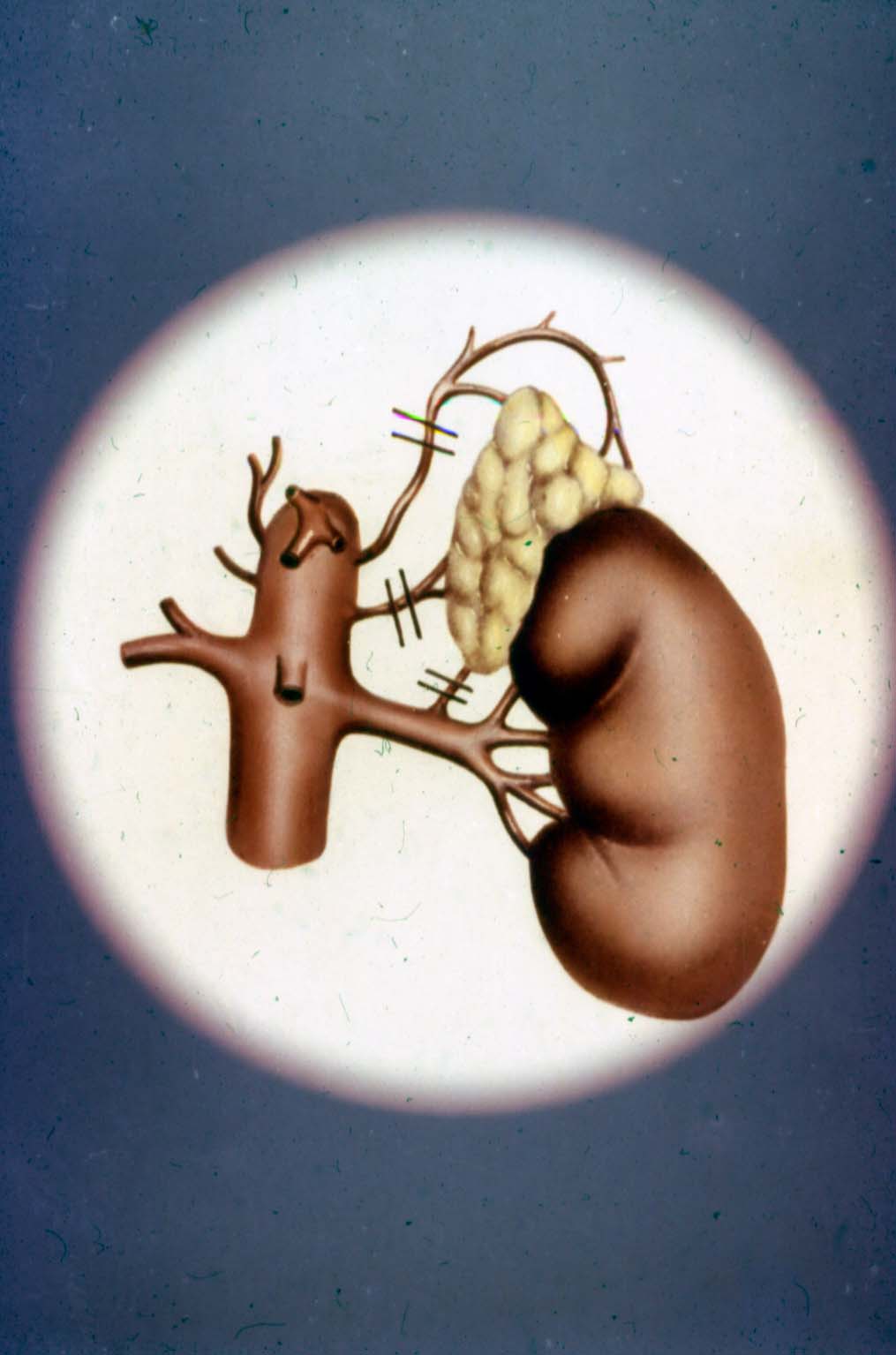 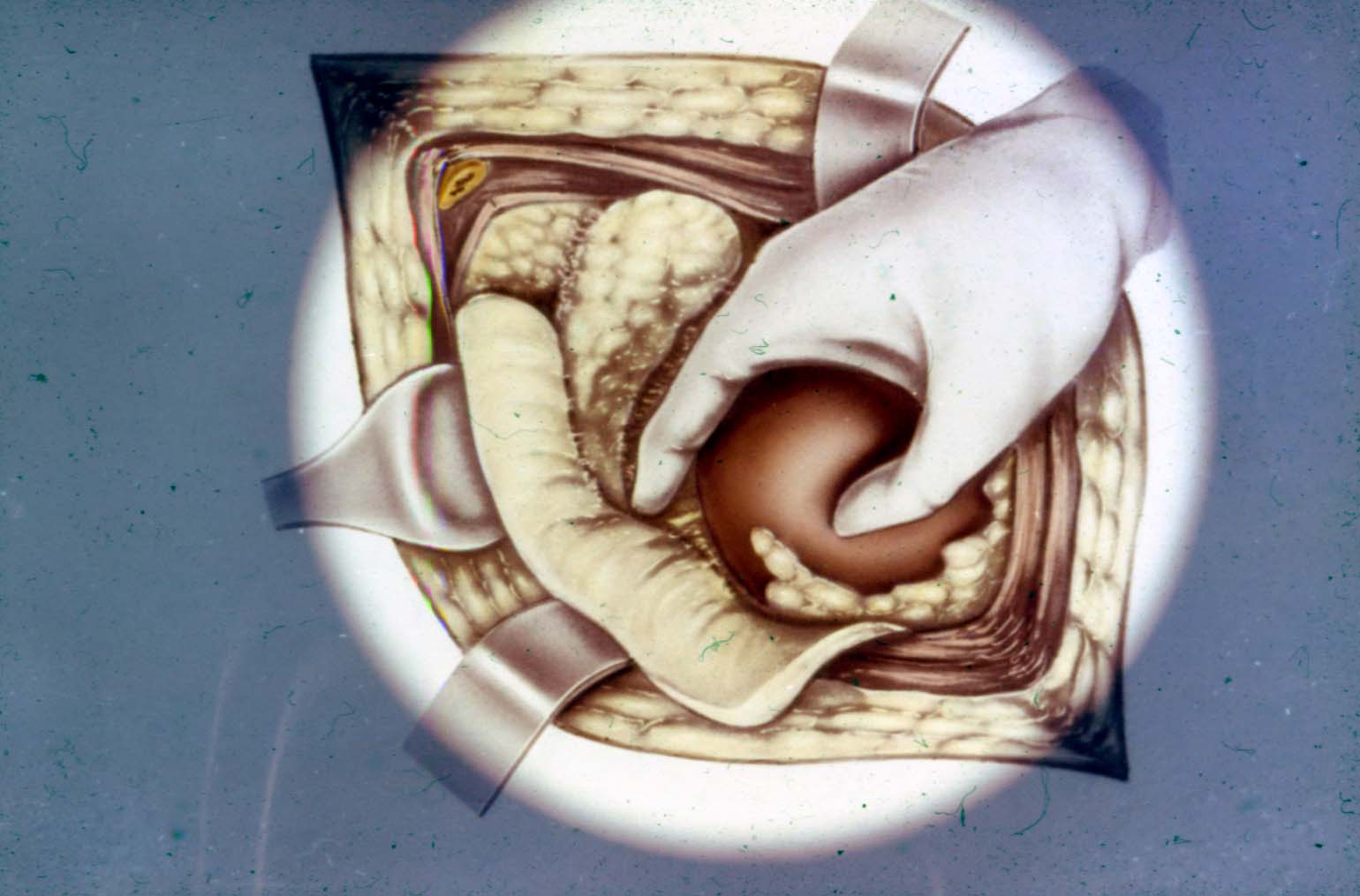 Благодарю за внимание
Диагностика1 этап
Начало заболевания в детском возрасте и в возрастные периоды 17-30 и старше 45 лет.
      Клиника
-стабильно высокие цифры систолического, и особенно диастолического (выше 100 мм рт.ст.) АД;
-быстрое прогрессирование АГ, резистентность к стандартной гипотензивной терапии;
-быстрое развитие поражения органов – мишеней: гипертрофии  ЛЖ с его перегрузкой, эпизодами острой левожелудочковой недостаточности; ангиопатия сетчатки; энцефалопатия и мозговые осложнения; протеинурия, микрогематурия, появление признаков  ХПН у лиц с АГ.
2 этап
Ультрасонография. 

Экскреторная урография

Почечная сцинтиграфия. 

Допплеровское ультразвуковое сканирование.
3 этап
выполнение  аортографии с почечным сегментом. Этот метод на сегодняшний день является "золотым стандартом" в диагностике ВРГ и характеризуется диагностической точностью 98-99%.